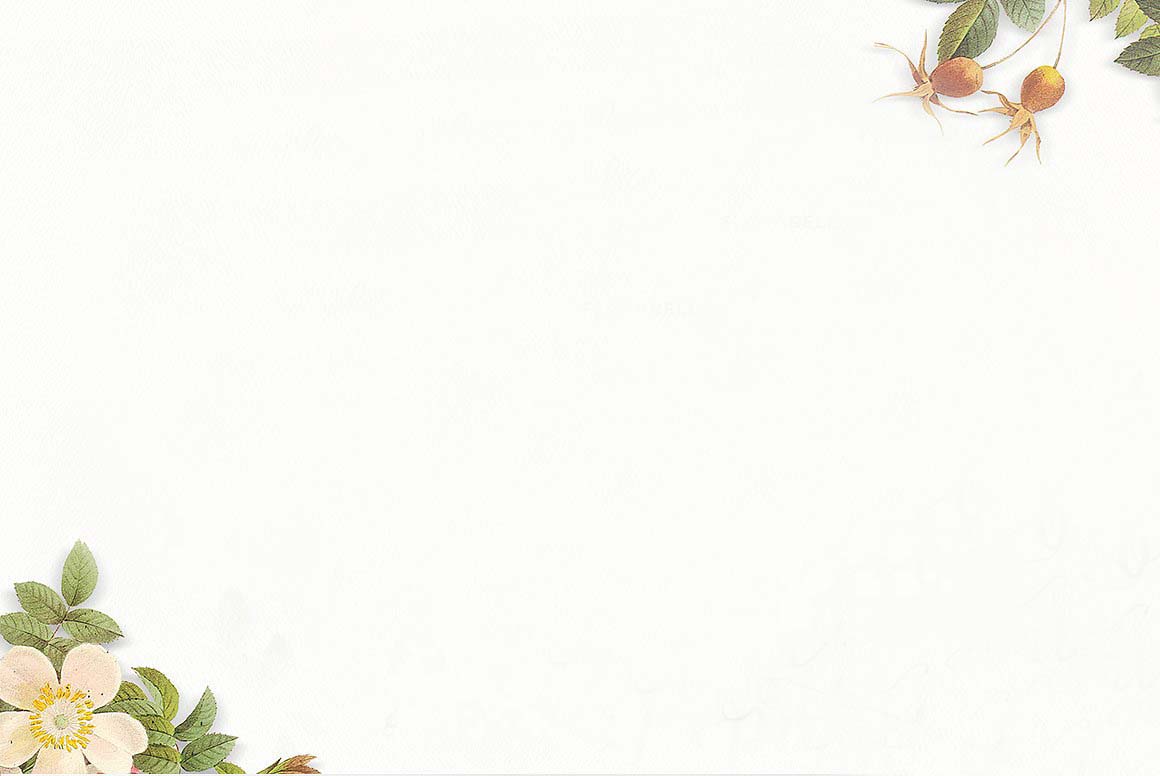 TÓM TẮT DỰ THẢOQUY TRÌNH KỸ THUẬT CHUYÊN NGÀNH YHCT
Người trình bày:
 BS.CKII. Phạm Minh Tuấn – Bệnh viện Châm cứu Trung Ương
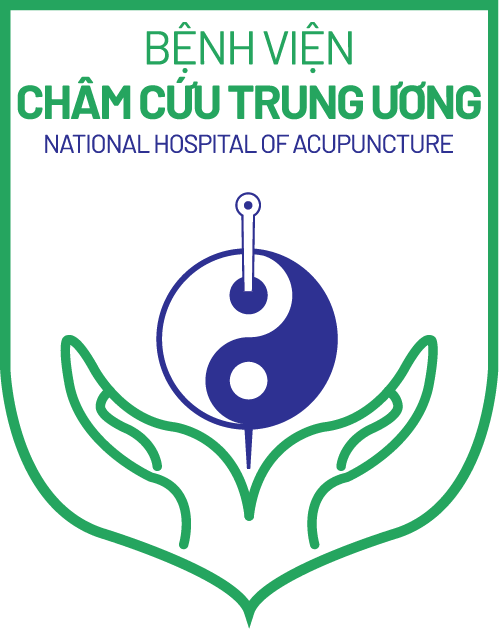 Tổng số hướng dẫn QTKT đã sửa đổi: 315 QTKT
Năm 2018: 101 Quy trình kỹ thuật gồm: 61 QTKT Xoa bóp bấm huyệt và 40 QTKT Điện mãng châm.
Năm 2019: 119 Quy trình kỹ thuật gồm: 48 QTKT Điện châm và 71 QTKT Thủy châm.
Năm 2020: 95 Quy trình kỹ thuật gồm: 46 QTKT Nhĩ châm, 4 QTKT Xoa bóp bấm huyệt, 7 QTKT Cấy chỉ, 38 QTKT Cứu.
Danh mục QTKT được sửa đổi dựa trên: 

QĐ 792/QĐ-BYT ngày 12 tháng 3 năm 2013: Hướng dẫn quy trình khám bệnh, chữa bệnh Chuyên ngành Châm cứu .
TT 43/ TT-BYT ngày 11 tháng 12 năm 2013: Quy định chi tiết phân tuyến chuyên môn kỹ thuật đối với hệ thống cơ sở khám bệnh, chữa bệnh.
TT 21/ TT-BYT ngày 10 tháng 05 năm 2017: Sửa đổi, bổ sung DMKT trong khám bệnh, chữa bệnh ban hành kèm thông tư 43.
Form chung 1 Quy trình kỹ thuật
1. Đại cương
2. Chỉ định
3. Chống chỉ định
4. Chuẩn bị
4.1. Người thực hiện 
4.2. Trang thiết bị
4.3. Thầy thuốc, người bệnh
5. Các bước tiến hành
5.1. Thủ thuật
5.2. Liệu trình điều trị
6. Theo dõi và xử trí tai biến
6.1. Theo dõi
6.2. Xử trí tai biến
[Speaker Notes: 1. Đại cương: Nêu tổng quan theo YHHĐ, YHCT về bệnh. Nội dung được trích dẫn từ các HDCĐ&ĐT của BYT, hoặc các giáo trình của Đại học Y HN, hoặc sự đồng thuận từ các chuyên gia trong hội đồng.
3. Chống chỉ định: Gồm phần CCĐ chung và CCĐ cụ thể của từng bệnh. Phần thận trọng liệt kê các trường hợp có thể thực hiện QTKT nhưng cần lưu ý.
4.1. Người thực hiện: Quy định cụ thể về những đối tượng được phép thực hiện kỹ thuật.
4.2. Quy định các trang thiết bị cần thiết để thực hiện kỹ thuật.]
Bài Mẫu: QTKT Xoa bóp bấm huyệt
XOA BÓP BẤM HUYỆT ĐIỀU TRỊ LIỆT CHI TRÊN
1. ĐẠI CƯƠNG
Theo y học hiện đại liệt chi trên là tình trạng giảm hoặc mất vận động chủ động chi trên ở một hoặc hai bên, có thể kèm theo rối loạn cảm giác, rối loạn vận động, teo cơ, … Liệt chi trên có thể do nguyên nhân tổn thương thần kinh trung ương như đột quỵ não, tổn thương sừng trước tủy sống, … hoặc do nguyên nhân tổn thương thần kinh ngoại biên như thoát vị đĩa đệm, trượt đốt sống cổ, tổn thương đám rối thần kinh cánh tay, …
Theo y học cổ truyền liệt chi trên thuộc phạm vi chứng nuy, chứng kính. Nguyên nhân do công năng tạng phủ hư suy, do cảm nhiễm tà khí, do sang chấn gây khí trệ huyết ứ hoặc bệnh lâu ngày khí huyết hư mà gây bệnh.
Bài Mẫu: QTKT Xoa bóp bấm huyệt
2. CHỈ ĐỊNH 
Liệt chi trên.
3. CHỐNG CHỈ ĐỊNH
- Người bệnh đang sốt, mất nước, mất máu, đang mắc bệnh truyền nhiễm cấp tính.
- Người bệnh đang trong tình trạng cấp cứu.
- Da bị tổn thương, có khối u ác tính ở vùng xoa bóp bấm huyệt.
- Các bệnh ưa chảy máu, vùng đang chảy máu, xuất huyết dưới da.
- Liệt chi trên do bệnh lý có chỉ định điều trị ngoại khoa.
- Bệnh dây, rễ thần kinh giai đoạn cấp đang tiến triển.
* Thận trọng:
- Giai đoạn nặng của bệnh: suy tim, suy gan, suy thận; cơ thể suy kiệt nặng.
- Người bệnh loãng xương nặng, người có nguy cơ gẫy xương.
- Sau ăn quá no hoặc quá đói. 
- Người bệnh có nguy cơ chảy máu.
4. CHUẨN BỊ
4.1. Người thực hiện 
Bác sỹ, y sỹ, lương y được đào tạo chuyên ngành y học cổ truyền, được cấp chứng chỉ 
hành nghề theo quy định của Luật khám bệnh, chữa bệnh.
- Bác sỹ, y sỹ, điều dưỡng, kỹ thuật viên y được cấp chứng chỉ hành nghề và có chứng chỉ xoa bóp bấm huyệt do các cơ sở đào tạo cấp theo quy định của Luật khám bệnh, chữa bệnh.
4.2. Trang thiết bị
- Phòng điều trị hoặc phòng thủ thuật, giường điều trị hoặc giường xoa bóp bấm huyệt đảm bảo sự riêng tư cho người bệnh.
- Gối, khăn phủ, ga trải giường, găng tay, ống nghe, dụng cụ đo huyết áp.
- Hộp thuốc cấp cứu phản vệ.
- Bột talc hoặc gel hoặc kem hoặc dầu xoa bóp, …
- Xà phòng, nước sạch hoặc dung dịch sát khuẩn tay nhanh.
4.3. Thầy thuốc, người bệnh
- Thầy thuốc: khám và làm hồ sơ bệnh án theo quy định. Hướng dẫn quy trình, vị trí xoa bóp bấm huyệt và tư vấn cho người bệnh.
- Người bệnh: hợp tác với thầy thuốc và bộc lộ vùng cần làm thủ thuật.
Bài Mẫu: QTKT Xoa bóp bấm huyệt
Bài Mẫu: QTKT Xoa bóp bấm huyệt
5. CÁC BƯỚC TIẾN HÀNH
5.1. Thủ thuật: Xoa, xát, miết, bóp, lăn, vê, vờn, phát, vận động khớp các vùng cổ,
 vai, tay bên liệt.
Day, bấm các huyệt sau: 





- Tùy tình trạng bệnh lý, thể trạng của người bệnh; thầy thuốc có thể gia, giảm các huyệt phù hợp. Có thể kết hợp nhiều kỹ thuật của xoa bóp bấm huyệt trong cùng một thời điểm và kết hợp với các phương pháp điều trị khác.
5.2. Liệu trình điều trị
- Xoa bóp bấm huyệt 30 phút/lần, 1 đến 2 lần/ngày, tùy thuộc vào tình trạng bệnh lý và thể trạng của người bệnh. 
- Một liệu trình điều trị từ 15 - 30 ngày, tùy theo mức độ và diễn biến của từng bệnh, có thể tiến hành 2 - 3 liệu trình liên tục.
Bài Mẫu: QTKT Xoa bóp bấm huyệt
6. THEO DÕI VÀ XỬ TRÍ TAI BIẾN 
6.1. Theo dõi
Toàn trạng, các triệu chứng kèm theo nếu có.
6.2. Xử trí tai biến
6.2.1. Choáng: Người bệnh hoa mắt, chóng mặt, vã mồ hôi, mạch nhanh, sắc mặt nhợt. 
 Xử trí:
 - Dừng xoa bóp bấm huyệt, lau mồ hôi, ủ ấm, tuỳ theo tình trạng choáng và bệnh lý kèm theo của từng người bệnh, có thể cho uống nước ấm hoặc nước đường ấm hoặc trà gừng ấm, ... nằm nghỉ tại chỗ. Xử trí theo phác đồ điều trị choáng ngất.
- Theo dõi mạch, nhiệt độ, huyết áp.
- Dùng thuốc hóa dược (nếu cần).
- Dùng thuốc hóa dược (nếu cần).
Bài Mẫu: QTKT Xoa bóp bấm huyệt
6.2.2. Đau: Người bệnh đau tăng tại vùng xoa bóp bấm huyệt. 
Xử trí: 
- Xoa nhẹ vùng đau, giảm cường độ tác động lên vùng điều trị; có thể dừng thủ thuật nếu người bệnh quá nhạy cảm với các tác động trên cơ thể. 
- Cho người bệnh nghỉ ngơi và tiếp tục theo dõi mạch, nhiệt độ, huyết áp.
- Dùng thuốc hóa dược (nếu cần).
Bài Mẫu: QTKT điện châm
ĐIỆN CHÂM ĐIỀU TRỊ RỐI LOẠN CHỨC NĂNG TIỀN ĐÌNH
1. ĐẠI CƯ­ƠNG
Theo y học hiện đại, hội chứng tiền đình là một tập hợp các triệu chứng chóng mặt, buồn nôn và nôn, rung giật nhãn cầu, thất điều dáng đi. Nguyên nhân do thiếu máu não cục bộ mạn tính, viêm mê đạo, chấn thương đầu, đột quỵ não, ... 
Theo y học cổ truyền bệnh thuộc phạm vi chứng huyễn vựng. Người bệnh có biểu hiện ù tai, hoa mắt chóng mặt, đau đầu, ngủ kém, ... Nguyên nhân do can thận âm hư, can huyết hư hoặc can dương vượng, đàm thấp, khí trệ huyết ứ.
2. CHỈ ĐỊNH
Rối loạn chức năng tiền đình.
Bài Mẫu: QTKT điện châm
3. CHỐNG CHỈ ĐỊNH
Người bệnh đang sốt, mất nước, mất máu, đang mắc 
bệnh truyền nhiễm cấp tính.
- Người bệnh đang trong tình trạng cấp cứu.
- Da bị tổn thương, có khối u ác tính ở vùng châm.
- Các bệnh ưa chảy máu, vùng đang chảy máu, xuất huyết dưới da.
* Thận trọng:
- Phụ nữ có thai, đa kinh.
- Giai đoạn nặng của bệnh: suy tim, suy gan, suy thận; cơ thể suy kiệt nặng.
- Sau ăn quá no hoặc quá đói.
- Người bệnh có nguy cơ chảy máu.
4. CHUẨN BỊ
4.1. Người thực hiện
Bác sỹ, y sỹ, lương y được đào tạo chuyên ngành y học cổ truyền, được cấp chứng chỉ hành 
nghề theo quy định của Luật khám bệnh, chữa bệnh.
- Bác sỹ, y sỹ, điều dưỡng, kỹ thuật viên y được cấp chứng chỉ hành nghề và có chứng chỉ châm cứu do các cơ sở đào tạo cấp theo quy định của Luật khám bệnh, chữa bệnh.
4.2. Trang thiết bị
- Phòng điều trị, hoặc phòng thủ thuật, giường điều trị đảm bảo sự riêng tư cho người bệnh.
- Máy điện châm hai tần số bổ, tả.
- Kim châm vô khuẩn, dùng riêng cho từng người bệnh.
- Khay men, kẹp có mấu, bông, cồn 70.
- Xà phòng, nước sạch hoặc dung dịch sát khuẩn tay nhanh, ...
- Hộp thuốc cấp cứu phản vệ.
4.3. Thầy thuốc, người bệnh
- Thầy thuốc: khám và làm hồ sơ bệnh án theo quy định. Tư vấn và hướng dẫn quy trình, vị trí điện châm cho người bệnh. Chọn tư thế người bệnh phù hợp để làm thủ thuật.
- Người bệnh: hợp tác với thầy thuốc và bộc lộ vùng cần làm thủ thuật.
Bài Mẫu: QTKT điện châm
Bài Mẫu: QTKT điện châm
5. CÁC B­ƯỚC TIẾN HÀNH 
5.1. Thủ thuật
5.1.1. Phác đồ huyệt:
- Châm tả các huyệt:




- Châm bổ các huyệt:




- Tùy tình trạng bệnh lý của người bệnh, thầy thuốc lựa chọn, gia giảm số lượng các huyệt trong phác đồ huyệt trên cho phù hợp.
Bài Mẫu: QTKT điện châm
5.1.2. Kỹ thuật châm:
- Sát trùng tay thầy thuốc. Xác định và sát trùng da vùng huyệt
- Chọn kim có độ dài tùy thuộc độ dày của cơ vùng định châm.
- Châm kim vào huyệt theo các thì sau:
Thì 1: Dùng ngón tay cái và ngón trỏ ấn và căng da vùng huyệt; Tay kia châm kim nhanh qua da vùng huyệt.
Thì 2: Đẩy kim tới huyệt, kích thích kim cho đến khi đạt “Đắc khí” (bệnh nhân có cảm giác căng, tức, nặng vừa phải, không đau ở vùng huyệt vừa châm kim, thầy thuốc cảm giác kim mút chặt tại vị trí huyệt), kỹ thuật đẩy kim và kích thích tùy thuộc phương pháp bổ tả mà thầy thuốc áp dụng cho từng bệnh nhân và từng huyệt cụ thể.
- Kích thích huyệt bằng máy điện châm
Nối cặp dây của máy điện châm với kim đã châm vào huyệt theo tần số bổ- tả của máy điện châm:
+ Tần số (đặt tần số cố định): Tần số tả từ 5 - 10Hz, Tần số bổ từ 1 - 3Hz.
+ Cường độ: nâng dần cường độ từ 0 đến 150 microAmpe (tuỳ theo mức chịu đựng của người bệnh).
- Kết thúc thời gian lưu kim, tắt máy, tháo cặp dây máy điện châm. Rút kim, sát khuẩn da vùng huyệt vừa châm.
Bài Mẫu: QTKT điện châm
5.2. Liệu trình điều trị
- Thời gian lưu kim của điện châm 30 phút/lần, 1 - 2 lần/ngày.
- Một liệu trình điều trị từ 10 - 30 ngày, tùy theo mức độ và diễn biến của bệnh, có thể điều trị nhiều liệu trình.
6. THEO DÕI VÀ XỬ TRÍ TAI BIẾN
6.1. Theo dõi
Theo dõi tại chỗ và toàn trạng người bệnh.
6.2. Xử trí tai biến
6.2.1. Vựng châm: Người bệnh hoa mắt, chóng mặt, vã mồ hôi, mạch nhanh, sắc mặt nhợt. 
Xử trí: Tắt máy điện châm, rút kim ngay, lau mồ hôi, ủ ấm, tuỳ theo tình trạng vựng châm và bệnh lý kèm theo của từng người bệnh, có thể cho uống nước ấm hoặc nước đường ấm hoặc trà gừng ấm, ... nằm nghỉ tại chỗ. Xử trí theo phác đồ điều trị choáng ngất.
- Theo dõi mạch, nhiệt độ, huyết áp.
- Dùng thuốc hóa dược (nếu cần).
Bài Mẫu: QTKT điện châm
6.2.2. Chảy máu: Máu chảy tại vị trí vừa rút kim.
Xử trí: Dùng bông vô khuẩn ấn tại chỗ, không day.
6.2.3. Gãy kim:
Xử trí: Tắt máy điện châm, rút tất cả các kim còn lại. Nếu phần kim gãy còn trồi trên mặt da thì nhẹ nhàng dùng panh có mấu rút kim ra, nếu phần kim gãy nằm trong cơ thì cố định vùng huyệt có kim bị gãy, chuyển ngoại khoa xử trí.
Bài Mẫu: QTKT Điện mãng châm
ĐIỆN MÃNG CHÂM ĐIỀU TRỊ HỘI CHỨNG THẮT LƯNG HÔNG
1. ĐẠI CƯƠNG
Theo y học hiện đại hội chứng thắt lưng hông là tổn thương phối hợp của bệnh lý cột sống thắt lưng và bệnh của dây thần kinh hông to (thần kinh tọa), triệu chứng thường gặp là đau vùng thắt lưng lan sang hông, chân ở một hoặc hai bên; có thể kèm theo rối loạn cảm giác. Nguyên nhân gây hội chứng thắt lưng hông thường là nguyên nhân cơ học như thoái hoá cột sống, thoát vị đĩa đệm, chấn thương, do lạnh, ... gây ảnh hưởng đến khả năng lao động.
 Theo y học cổ truyền hội chứng thắt lưng hông được miêu tả trong phạm vi chứng tý với bệnh danh yêu cước thống, tọa cốt phong. Nguyên nhân thường do phong, hàn, thấp, nhiệt xâm phạm vào kinh Bàng quang và kinh Đởm; do can thận hư, huyết ứ gây ra.
Bài Mẫu: QTKT Điện mãng châm
2. CHỈ ĐỊNH
Hội chứng thắt lưng hông.
3. CHỐNG CHỈ ĐỊNH
- Người bệnh đang sốt, mất nước, mất máu, đang mắc bệnh truyền nhiễm cấp tính.
- Người bệnh đang trong tình trạng cấp cứu. 
- Da bị tổn thương, có khối u ác tính ở vùng châm.
- Các bệnh ưa chảy máu, vùng đang chảy máu, xuất huyết dưới da.
- Hội chứng thắt lưng hông do nhiễm trùng, có chỉ định ngoại khoa: có kèm hội chứng đuôi ngựa, hội chứng chèn ép tuỷ; do chấn thương vỡ, trượt đốt sống, …
- Phụ nữ có thai.
* Thận trọng:
- Phụ nữ đa kinh.
- Giai đoạn nặng của bệnh: suy tim, suy gan, suy thận; cơ thể suy kiệt nặng.
- Sau ăn quá no hoặc quá đói. 
- Người bệnh có nguy cơ chảy máu. 
- Người bệnh đái tháo đường.
Bài Mẫu: QTKT Điện mãng châm
4. CHUẨN BỊ
4.1. Người thực hiện
Bác sỹ được đào tạo về chuyên ngành Y học cổ truyền, được cấp chứng chỉ hành 
nghề theo quy định của Luật khám bệnh, chữa bệnh.
4.2. Trang thiết bị
- Phòng điều trị hoặc phòng thủ thuật hoặc giường điều trị đảm bảo sự riêng tư cho người bệnh.
- Máy điện châm hai tần số bổ, tả.
- Kim châm cứu vô khuẩn, dài từ 5 cm đến 30 cm, dùng riêng cho từng người.
- Khay men, kẹp có mấu, bông, cồn 70º.
- Xà phòng, nước sạch hoặc dung dịch sát khuẩn tay nhanh, ...
- Ống nghe, dụng cụ đo huyết áp.
- Hộp thuốc cấp cứu phản vệ.
4.3. Thầy thuốc, người bệnh 
- Thầy thuốc: khám và làm hồ sơ bệnh án theo quy định. Tư vấn và hướng dẫn quy trình, vị trí điện mãng châm cho người bệnh. Chọn tư thế người bệnh phù hợp để làm thủ thuật.
- Người bệnh: hợp tác với thầy thuốc và bộc lộ vùng cần làm thủ thuật.
Bài Mẫu: QTKT Điện mãng châm
5. CÁC BƯỚC TIẾN HÀNH
5.1. Thủ thuật:
5.1.1. Phác đồ huyệt:









Mỗi lần châm chọn 10 - 12 huyệt, huyệt đạo trên (có thể thay đổi các huyệt, huyệt đạo). Trong trường hợp hư chứng thì châm bổ, trong trường hợp thực chứng thì châm tả. 
 Tùy tình trạng bệnh lý của người bệnh, thầy thuốc lựa chọn, gia giảm số lượng các huyệt trong phác đồ huyệt trên cho phù hợp.
Bài Mẫu: QTKT Điện mãng châm
5.1.2. Kỹ thuật châm:
- Xác định huyệt và sát khuẩn da vùng huyệt.
- Châm kim vào huyệt theo các thì sau:
Thì 1: Dùng ngón tay cái và ngón trỏ ấn và căng da vùng huyệt; Tay kia châm kim nhanh qua da vùng huyệt.
Thì 2: Đẩy kim từ từ theo hướng xuyên huyệt (tùy thể trạng của người bệnh, thầy thuốc lựa chọn góc tiến kim cho phù hợp), kích thích kim cho đến khi đạt “Đắc khí” (người bệnh có cảm giác căng, tức, nặng vừa phải, không đau ở vùng huyệt vừa châm kim, thầy thuốc cảm giác kim mút chặt tại vị trí huyệt).
- Điện mãng châm: lựa chọn trong các cặp huyệt đạo sau.
Giáp tích L2 xuyên S1
Trật biên (Bl-54) xuyên Hoàn khiêu (Gb-30), Ân môn (Bl-37) xuyên Thừa phù (Bl-36) (tránh châm vào dây thần kinh hông to).
Tất dương quan xuyên Phong thị (Gb-31)
Huyền chung (Gb-39) xuyên Dương lăng tuyền (Gb-34) (tránh châm vào bó mạch thần kinh chày trước).
Thừa sơn (Bl-57) xuyên Ủy trung (Bl-40) (tránh châm vào bó mạch thần kinh chày sau).
Bài Mẫu: QTKT Điện mãng châm
- Điện châm, hào châm: lựa chọn các huyệt sau.
Châm tả:
	Dương giao (Gb-35) 	Quang minh (Gb-37) 	Huyền chung (Gb-39)
	Bễ quan (St-31) 		Phục thỏ (St-32) 		Lương khâu (St-34) 
	Phi dương (Bl-58) 	Phụ dương (Bl-59) 	Côn lôn (Bl-60)
- Kích thích huyệt bằng máy điện châm
Nối cặp dây của máy điện châm với kim đã châm vào huyệt theo tần số bổ hoặc tả của máy điện châm:
Tần số: Tần số tả từ 5 - 10Hz, tần số bổ từ 1 - 3Hz.
Cường độ: nâng dần cường độ từ 0 đến 150 microAmpe (tuỳ theo mức chịu đựng của người bệnh). Trong quá trình nâng cường độ, thầy thuốc điều chỉnh cường độ dòng điện theo ngưỡng chịu đựng của từng người bệnh.
- Kết thúc thời gian lưu kim, rút kim từ từ với các huyệt điện mãng châm (đủ số kim đã thực hiện trên người bệnh), sát khuẩn da vùng huyệt vừa châm.
5.2. Liệu trình điều trị
- Thời gian lưu kim của điện mãng châm 30 phút/lần, 1 lần/ngày.
- Một liệu trình điều trị từ 15 - 30 ngày, tùy theo mức độ và diễn biến của bệnh, có thể tiến hành 2 - 3 liệu trình liên tục.
Bài Mẫu: QTKT Điện mãng châm
6. THEO DÕI VÀ XỬ TRÍ TAI BIẾN
6.1. Theo dõi
Theo dõi tại chỗ và toàn trạng của người bệnh.
6.2. Xử trí tai biến:
6.2.1. Vựng châm: Người bệnh hoa mắt, chóng mặt, vã mồ hôi, mạch nhanh, sắc mặt nhợt. 
Xử trí: Tắt máy điện châm, rút kim ngay, lau mồ hôi, ủ ấm, tuỳ theo tình trạng vựng châm và bệnh lý kèm theo của từng người bệnh, có thể cho uống nước ấm hoặc nước đường ấm hoặc trà gừng ấm, ... nằm nghỉ tại chỗ. Xử trí theo phác đồ điều trị choáng ngất.
- Theo dõi mạch, nhiệt độ, huyết áp.
- Dùng thuốc hóa dược (nếu cần).
6.2.2. Chảy máu: Máu chảy tại vị trí vừa rút kim.
Xử trí: Dùng bông vô khuẩn ấn tại chỗ, không day.
6.2.3. Gãy kim:
Xử trí: Tắt máy điện châm, rút tất cả các kim còn lại. Nếu phần kim gãy còn trồi trên mặt da thì nhẹ nhàng dùng panh có mấu rút kim ra, nếu phần kim gãy nằm trong cơ thì cố định vùng huyệt có kim bị gãy, chuyển ngoại khoa xử trí.
Bài Mẫu: QTKT Thủy châm
THỦY CHÂM ĐIỀU TRỊ ĐAU ĐẦU, ĐAU NỬA ĐẦU
1. ĐẠI CƯƠNG
Theo y học hiện đại đau đầu và đau nửa đầu là một triệu chứng thuộc về cảm giác chủ quan của người bệnh, biểu hiện đa dạng về vị trí, tính chất, cường độ. Đau đầu, đau nửa đầu có thể là tiên phát (đau dây thần kinh tam thoa, đau nửa đầu Migrain, đau đầu do căng thẳng, …) hoặc có thể là một triệu chứng do một bệnh cảnh khác gây ra (tăng huyết áp, viêm não, u não, dị dạng mạch não, tác dụng phụ của thuốc, …). 
Theo y học cổ truyền đau đầu, đau nửa đầu thuộc phạm vi chứng “đầu thống”, do cảm phải ngoại tà, tiên thiên bất túc, tình chí rối loạn, rối loạn công năng của các tạng phủ, sang thương.
2. CHỈ ĐỊNH
- Đau đầu, đau nửa đầu do căn nguyên cơ năng.
- Đau đầu, đau nửa đầu thực thể ở giai đoạn ổn định hoặc di chứng.
Bài Mẫu: QTKT Thủy châm
3. CHỐNG CHỈ ĐỊNH
- Người bệnh đang sốt, mất nước, mất máu, đang mắc bệnh truyền nhiễm cấp tính.
- Người bệnh đang trong tình trạng cấp cứu. 
- Da bị tổn thương, có khối u ác tính ở vùng thủy châm.
- Các bệnh ưa chảy máu, vùng đang chảy máu, xuất huyết dưới da.
- Đau đầu, đau nửa đầu thực thể giai đoạn cấp.
- Người bệnh có tiền sử dị ứng với thuốc thuỷ châm.
* Thận trọng:
- Phụ nữ có thai, đa kinh.
- Giai đoạn nặng của bệnh: suy tim, suy gan, suy thận; cơ thể suy kiệt nặng.
- Sau ăn quá no hoặc quá đói. 
- Người bệnh có nguy cơ chảy máu.
- Huyệt vùng sát xương, phía dưới là tạng phủ, khớp, dây chằng, thần kinh, mạch máu.
Bài Mẫu: QTKT Thủy châm
4. CHUẨN BỊ
4.1. Người thực hiện: 
Bác sĩ, y sĩ được đào tạo về chuyên ngành y học cổ truyền, được cấp chứng chỉ hành nghề theo quy định của Luật khám bệnh, chữa bệnh và đ­ược đào tạo về thủy châm.
4.2. Trang thiết bị:
- Phòng điều trị, hoặc phòng thủ thuật, giường điều trị đảm bảo sự riêng tư cho người bệnh.
- Bơm tiêm vô khuẩn, loại 3ml hoặc 5 ml dùng riêng cho từng người.
- Thuốc theo y lệnh, có chỉ định tiêm bắp.
- Khay men, kẹp có mấu, bông, cồn 700.
- Xà phòng, nước sạch hoặc dung dịch sát khuẩn tay nhanh, găng tay, …
- Hộp thuốc cấp cứu phản vệ.
4.3. Thầy thuốc, người bệnh: 
- Thầy thuốc: Khám, làm hồ sơ bệnh án theo quy định; Tư vấn, giải thích cho người bệnh.
- Người bệnh: Nằm tư thế thoải mái, chọn tư thế thuận tiện nhất để thực hiện kỹ thuật.
Bài Mẫu: QTKT Thủy châm
5. CÁC BƯỚC TIẾN HÀNH
5.1. Thủ thuật
- Phác đồ huyệt:
 Thủy châm hai bên: Phong trì.		
 Nếu do khí hư, thủy châm thêm huyệt: Túc tam lý.
 Nếu do huyết hư, thủy châm thêm các huyệt: Cách du; Can du.
 Nếu do nhiệt hoả, thủy châm thêm các huyệt: Khúc trì; Đại chuỳ.
 Nếu do đàm thấp, thủy châm thêm các huyệt: Phong long; Túc tam lý.
 Nếu do cảm mạo phong hàn, thủy châm them huyệt: Phế du.
 Nếu do cảm mạo phong nhiệt thủy châm thêm huyệt: Trung phủ 
 Nếu do huyết áp cao thủy châm thêm các huyệt: Khúc trì; Túc tam lý. 
 Nếu do huyết áp thấp thủy châm thêm các huyệt: Thận du; Túc tam lý.
Bài Mẫu: QTKT Thủy châm
- Sát trùng tay thầy thuốc.
- Lấy thuốc vào bơm tiêm.
- Tiến hành thủy châm theo các thì sau:
 Thì 1: Xác định và sát trùng da vùng huyệt thủy châm. Dùng hai ngón tay ấn và căng da vùng huyệt, sau đó tiến kim qua da vùng huyệt nhanh, dứt khoát vào đến  huyệt, bệnh nhân thấy cảm giác tức nặng tại vị trí kim châm (cảm giác đắc khí).
 Thì 2: Kiểm tra xem có máu trong bơm tiêm hay không, rồi từ từ bơm thuốc vào huyệt, mỗi huyệt 1- 2 ml thuốc, kết hợp hỏi bệnh nhân về cảm giác “Đắc khí”.
 Thì 3: Rút kim nhanh, sát trùng vị trí huyệt vừa thủy châm.
5.2. Liệu trình điều trị
- Thủy châm một lần/ngày, mỗi lần thủy châm vào 2 - 3 huyệt.
- Một liệu trình điều trị từ 15 - 30 ngày, tùy theo mức độ và diễn biến của từng bệnh, có thể điều trị nhiều liệu trình liên tục.
Bài Mẫu: QTKT Thủy châm
6. THEO DÕI VÀ XỬ TRÍ TAI BIẾN
6.1. Theo dõi
Theo dõi tại chỗ thủy châm và toàn thân.
6.2.1. Phản vệ:  Xử trí phản vệ theo phác đồ của Bộ Y tế.
6.2.2. Vựng châm: Người bệnh hoa mắt, chóng mặt, vã mồ hôi, mạch nhanh, sắc mặt nhợt. 
- Xử trí: Rút kim ngay, lau mồ hôi, ủ ấm, tuỳ theo tình trạng vựng châm và bệnh lý kèm theo của từng người bệnh, có thể cho uống nước ấm hoặc nước đường ấm hoặc trà gừng ấm, ... nằm nghỉ tại chỗ. Xử trí theo phác đồ điều trị choáng ngất.
- Theo dõi mạch, nhiệt độ, huyết áp.
- Dùng thuốc hóa dược (nếu cần).
6.2.3. Chảy máu: Máu chảy tại vị trí vừa rút kim 
Xử trí: Dùng bông vô khuẩn ấn tại chỗ, không day.
6.2.4. Đau sưng: vị trí thủy châm sưng đỏ, đau
Xử trí: Chườm nóng, dùng thuốc chống phù nề hoặc kháng sinh uống nếu có nghi ngờ nhiễm khuẩn.
Bài Mẫu: QTKT Nhĩ châm
THỦY CHÂM ĐIỀU TRỊ ĐAU ĐẦU, ĐAU NỬA ĐẦU
1. ĐẠI CƯƠNG
Theo y học hiện đại, rối loạn chức năng tiền đình là một tập hợp các triệu chứng chóng mặt, buồn nôn và nôn, rung giật nhãn cầu, thất điều dáng đi. Nguyên nhân do thiếu máu não cục bộ mạn tính, viêm mê đạo, chấn thương đầu, đột quỵ não, ... 
Theo y học cổ truyền bệnh thuộc phạm vi chứng huyễn vựng. Người bệnh có biểu hiện ù tai, hoa mắt chóng mặt, đau đầu, ngủ kém, ... Nguyên nhân do can thận âm hư, can huyết hư hoặc can dương vượng, đàm thấp, khí trệ huyết ứ.
2. CHỈ ĐỊNH
- Rối loạn chức năng tiền đình.
Bài Mẫu: QTKT Nhĩ châm
3. CHỐNG CHỈ ĐỊNH
- Người bệnh đang sốt, mất nước, mất máu, đang mắc bệnh truyền nhiễm cấp tính.
- Người bệnh đang trong tình trạng cấp cứu.
- Da bị tổn thương, có khối u ác tính ở vùng châm. 
- Các bệnh ưa chảy máu, vùng đang chảy máu, xuất huyết dưới da.
      * Thận trọng:
- Phụ nữ có thai, đa kinh.
- Giai đoạn nặng của bệnh: suy tim, suy gan, suy thận; cơ thể suy kiệt nặng.
- Sau ăn quá no hoặc quá đói. 
- Người bệnh có nguy cơ chảy máu.
Bài Mẫu: QTKT Nhĩ châm
4. CHUẨN BỊ
4.1. Người thực hiện
Bác sỹ, y sỹ, lương y được đào tạo về chuyên ngành y học cổ truyền, được cấp chứng chỉ hành 
nghề theo quy định của Luật khám bệnh, chữa bệnh.
- Bác sỹ, y sỹ, điều dưỡng, kỹ thuật viên y được cấp chứng chỉ hành nghề và có chứng chỉ châm cứu do các cơ sở đào tạo cấp theo quy định của Luật khám bệnh, chữa bệnh 
4.2. Trang thiết bị
- Phòng điều trị, hoặc phòng thủ thuật, giường điều trị đảm bảo sự riêng tư cho người bệnh.
- Kim nhĩ châm vô khuẩn loại dùng một lần.
- Khay đựng dụng cụ y tế, kẹp có mấu, bông, cồn 70º.
- Xà phòng, nước sạch hoặc dung dịch sát khuẩn tay nhanh, găng tay, ...
- Hộp thuốc cấp cứu phản vệ.
4.3. Thầy thuốc, người bệnh
- Thầy thuốc: khám và làm hồ sơ bệnh án theo quy định. Tư vấn và hướng dẫn quy trình, vị trí điện châm cho người bệnh. Chọn tư thế người bệnh phù hợp để làm thủ thuật.
- Người bệnh: hợp tác với thầy thuốc và bộc lộ vùng cần làm thủ thuật.
Bài Mẫu: QTKT Nhĩ châm
5. CÁC BƯỚC TIẾN HÀNH
5.1. Thủ thuật 
- Phác đồ huyệt:
 	Giao cảm (IH4/AH7)		 Thần môn (TF2)	 Dưới vỏ (CW2/IC4)
 	Thận (SC6/CW8)		 Can (CR2) 			
- Sát khuẩn tay.
- Sát khuẩn vùng loa tai, xác định vùng huyệt định châm.
- Châm kim nhanh qua da, đẩy kim từ từ tới huyệt, tránh châm xuyên qua sụn tai.
- Thời gian lưu kim 30 phút cho một lần nhĩ châm, nếu sử dụng kim nhĩ hoàn châm thì thời gian lưu kim đến 24 giờ.
- Rút kim, sát khuẩn da vùng huyệt vừa châm.
5.2. Liệu trình điều trị:
- Nhĩ châm 20 - 30 phút/lần x 1 - 2 lần/ngày. Nếu sử dụng kim nhĩ hoàn thì châm 1 ngày/lần.
- Một liệu trình điều trị từ 15 - 20 ngày, tuỳ thuộc theo mức độ và diễn biến của bệnh, có thể tiến hành 2 - 3 liệu trình liên tục.
Bài Mẫu: QTKT Nhĩ châm
6. THEO DÕI VÀ XỬ TRÍ TAI BIẾN
6.1. Theo dõi: 
Theo dõi tại chỗ và toàn trạng người bệnh.
6.2. Xử trí tai biến
6.2.1. Vựng châm: Người bệnh hoa mắt, chóng mặt, vã mồ hôi, mạch nhanh, sắc mặt nhợt. 
Xử trí: Tắt máy điện châm, rút kim ngay, lau mồ hôi, ủ ấm, tuỳ theo tình trạng vựng châm và bệnh lý kèm theo của từng người bệnh, có thể cho uống nước ấm hoặc nước đường ấm hoặc trà gừng ấm, ... nằm nghỉ tại chỗ. Xử trí theo phác đồ điều trị choáng ngất.
- Theo dõi mạch, nhiệt độ, huyết áp.
- Dùng thuốc hóa dược (nếu cần). 
6.2.2. Chảy máu: Máu chảy tại vị trí vừa rút kim.
Xử trí: Dùng bông vô khuẩn ấn tại chỗ, không day.
Bài Mẫu: QTKT Cứu
CỨU ĐIỀU TRỊ HUYẾT ÁP THẤP
1. ĐẠI CƯƠNG
Theo y học hiện đại chẩn đoán huyết áp thấp khi huyết áp tâm thu dưới 90mmHg và/hoặc huyết áp tâm trương dưới 60 mmHg. Những người huyết áp thấp thường có biểu hiện: mệt mỏi, hoa mắt, chóng mặt, buồn nôn, giảm tập trung, hay choáng váng.
Theo y học cổ truyền huyết áp thấp thuộc chứng huyễn vựng, đầu thống, .. và do nhiều nguyên nhân gây ra, thường là hư chứng. Nguyên nhân là do tâm dương bất túc, tỳ vị suy nhược, khí huyết lưỡng hư, ...
2. CHỈ ĐỊNH 
Người bệnh được chẩn đoán huyết áp thấp.
Bài Mẫu: QTKT Cứu
3. CHỐNG CHỈ ĐỊNH
- Người bệnh đang sốt, mất nước, mất máu, đang mắc bệnh truyền nhiễm cấp tính.
- Người bệnh đang trong tình trạng cấp cứu. 
- Da bị tổn thương ở vùng cứu.
- Các trường hợp bệnh lý thuộc nhiệt chứng.
* Thận trọng:
- Giai đoạn nặng của bệnh: suy tim, suy gan, suy thận; cơ thể suy kiệt nặng.
- Sau ăn quá no hoặc quá đói. 
- Thận trọng khi cứu ở các vùng có nhiều gân, da sát xương, vùng mặt ...vì có thể gây bỏng, đặc biệt là những vùng bị giảm hoặc mất cảm giác.
Bài Mẫu: QTKT Cứu
4. CHUẨN BỊ
4.1. Người thực hiện
- Bác sỹ, y sỹ, lương y được đào tạo chuyên ngành y học cổ truyền, được cấp chứng chỉ hành nghề theo quy định của Luật khám bệnh, chữa bệnh.
- Bác sỹ, y sỹ, điều dưỡng, kỹ thuật viên y được cấp chứng chỉ hành nghề và có chứng chỉ châm cứu do các cơ sở đào tạo cấp theo quy định của Luật khám bệnh, chữa bệnh
4.2. Trang thiết bị 
- Lựa chọn một trong các thiết bị sau: đai ngải, máy cứu ngải, giá cứu, hộp cứu, máy hút khói.
- Diêm, bật lửa...
- Mồi ngải, điếu ngải, viên ngải, tinh dầu ngải, cao ngải.
- Gừng, tỏi, muối...
- Khay men đựng dụng cụ.
- Thuốc chữa bỏng.
4.3. Thầy thuốc, người bệnh
Thầy thuốc: khám và làm hồ sơ bệnh án theo quy định. Tư vấn và hướng dẫn quy trình, vị trí cứu cho người bệnh. Chọn tư thế người bệnh phù hợp để làm thủ thuật.
- Người bệnh: hợp tác với thầy thuốc và bộc lộ vùng cần làm thủ thuật. Huyệt được cứu hướng lên trên, mặt da nằm ngang để mồi ngải đặt lên da được vững vàng, không bị rơi
5. CÁC BƯỚC TIẾN HÀNH
5.1. Thủ thuật
- Phác đồ huyệt:






- Chọn mồi ngải hoặc điếu ngải hoặc đoạn ngải 
- Cứu:
* Cứu bằng mồi ngải
 Đặt miếng gừng hoặc tỏi hoặc muối lên vùng huyệt
 Đặt mồi ngải lên miếng gừng hoặc tỏi hoặc muối
 Đốt mồi ngải
Khi cháy hết mồi ngải gạt tàn vào khay, làm lại mồi ngải trên miếng gừng khác như trên.
* Cứu bằng điếu ngải: Đốt điếu ngải, hơ cách da vùng huyệt khoảng 2cm, khi người bệnh nóng thì chuyển sang cứu huyệt khác.
Bài Mẫu: QTKT Cứu
Bài Mẫu: QTKT Cứu
5.2. Liệu trình điều trị
- Thời gian: 15 - 20 phút/lần. Cứu 1 – 2 lần/ ngày. 
Liệu trình điều trị từ 15 - 30 ngày. Tùy theo diễn biến của bệnh có thể tiến hành 
2 - 3 liệu trình liên tục.
6. THEO DÕI VÀ XỬ TRÍ TAI BIẾN
6.1. Theo dõi: Theo dõi tại chỗ và toàn thân.
6.2. Xử trí tai biến
- Bỏng (thường gây bỏng độ I): Hay gặp ở người bệnh bị giảm hoặc mất cảm giác nông (đau và nóng - lạnh) dễ bị bỏng. Người bệnh thấy nóng rát sau khi cứu, trên mặt da vùng huyệt được cứu xuất hiện phỏng nước.
 - Xử trí: làm dịu vết thương, dùng thuốc mỡ đặc trị bỏng bôi và dán băng tránh nhiễm trùng.
6.2.2. Cháy: Người già, trẻ em giẫy giụa, do vô tình, hoặc do vướng vào quần áo, chăn đệm gây cháy.
 - Xử trí: nhanh chóng dập tắt nguồn phát lửa.
 - Đề phòng: Không cứu nhiều huyệt và trên nhiều người bệnh một lúc. Theo dõi sát, không được rời người bệnh khi cứu.
Bài Mẫu: QTKT Cấy chỉ
CẤY CHỈ ĐIỀU TRỊ RỐI LOẠN LO ÂU
1. ĐẠI CƯƠNG
Theo y học hiện đại rối loạn lo âu là sự sợ hãi quá mức không có nguyên nhân do chủ quan của người bệnh và không thể giải thích được do một bệnh tâm thần khác hoặc do một bệnh thực thể. Khi lo âu và sợ hãi quá mức ảnh hưởng nghiêm trọng đến cuộc sống, vẫn tiếp tục ngay cả khi mối lo thực tế đã kết thúc thì đó là bệnh lý. Nguyên nhân chính xác của rối loạn lo âu không được biết rõ chủ yếu liên quan đến các sang chấn tâm lý kết hợp với các yếu tố nhân cách có xu hướng lo âu.
Theo y học cổ truyền rối loạn lo âu thuộc phạm vi nhiều chứng bệnh như: Kinh quý chính xung, kiện vong, đầu thống, thất miên. Nguyên nhân do tình chí bị kích động dẫn đến sang chấn về tinh thần, mất cân bằng âm dương làm rối loạn công năng của các tạng phủ đặc biệt là tạng Tâm – Can – Tỳ – Thận. Bệnh chia thành các thể Âm hư hỏa vượng, Tâm tỳ hư, Âm Dương lưỡng hư.
Bài Mẫu: QTKT Cấy chỉ
2. CHỈ ĐỊNH
 Người bệnh được chẩn đoán rối loạn lo âu.
3. CHỐNG CHỈ ĐỊNH
- Người bệnh đang sốt, mất nước, mất máu, đang mắc bệnh truyền nhiễm cấp tính.
- Người bệnh đang trong tình trạng cấp cứu. 
- Da bị tổn thương, có khối u ác tính ở vùng cấy chỉ.
- Các bệnh ưa chảy máu, vùng đang chảy máu, xuất huyết dưới da.
- Dị ứng với chỉ tự tiêu.
- Người bệnh bị rối loạn trầm cảm do bệnh thực thể.
- Người bệnh bị rối loạn trầm cảm do tác dụng phụ của một số thuốc đang điều trị.
- Người bệnh bị rối loạn trầm cảm thể hoang tưởng tự sát.
* Thận trọng:
- Phụ nữ có thai, đa kinh.
- Giai đoạn nặng của bệnh: suy tim, suy gan, suy thận; cơ thể suy kiệt nặng.
- Sau ăn quá no hoặc quá đói. 
- Người bệnh có nguy cơ chảy máu.
Bài Mẫu: QTKT Cấy chỉ
4. CHUẨN BỊ
4.1. Người thực hiện
Bác sỹ, y sỹ, lương y được đào tạo chuyên ngành y học cổ truyền, được cấp chứng
 chỉ hành nghề theo quy định của Luật khám bệnh, chữa bệnh.
- Bác sỹ, y sỹ, điều dưỡng, kỹ thuật viên y được cấp chứng chỉ hành nghề và có chứng chỉ cấy chỉ do các cơ sở đào tạo cấp theo quy định của Luật khám bệnh, chữa bệnh.
4.2. Trang thiết bị
- Buồng thủ thuật, buồng điều trị
- Chỉ tự tiêu, kim cấy chỉ vô khuẩn.
- Khay bông, kẹp có mấu, kéo cắt chỉ , bông gạc vô trùng, urgo, cồn iod, cồn 700, băng dính, găng tay vô trùng.
- Xà phòng, nước sạch hoặc dung dịch sát khuẩn tay nhanh.
Hộp thuốc cấp cứu phản vệ. 
4.3. Thầy thuốc, người bệnh
- Thầy thuốc: khám và làm hồ sơ bệnh án theo quy định. Tư vấn và hướng dẫn quy trình, vị trí cấy chỉ cho người bệnh. Chọn tư thế người bệnh phù hợp để làm thủ thuật.
- Người bệnh: hợp tác với thầy thuốc và bộc lộ vùng cần làm thủ thuật.
Bài Mẫu: QTKT Cấy chỉ
5. CÁC BƯỚC TIẾN HÀNH
5.1. Thủ thuật
- Phác đồ huyệt:
Thể Tâm – Tỳ hư 




Thể âm hư hỏa vượng





Thể âm dương lưỡng hư
Bài Mẫu: QTKT Cấy chỉ
- Sát khuẩn tay.
- Cắt chỉ thành từng đoạn từ 0,5cm đến 1cm. Luồn chỉ vào kim.
- Xác định chính xác huyệt định cấy chỉ. Sát trùng vùng huyệt
- Châm kim nhanh qua da và đẩy từ từ tới huyệt.
- Đẩy nòng kim để chỉ nằm lại trong huyệt.
- Nhẹ nhàng rút kim ra.
- Sát khuẩn lại các vị trí cấy chỉ bằng bông vô khuẩn.
- Đặt gạc vô trùng vào huyệt vừa cấy.
- Cố định gạc bằng băng dính.
5.2. Liệu trình điều trị
- Sau thời gian khoảng 7- 14 ngày có thể thực hiện liệu trình tiếp theo.
- Tùy theo mức độ và diễn biến của từng bệnh, có thể tiến hành nhiều liệu trình liên tục.
Bài Mẫu: QTKT Cấy chỉ
6. THEO DÕI VÀ XỬ TRÍ TAI BIẾN
6.1. Theo dõi  
Toàn trạng bệnh nhân trong thời gian mỗi lần làm thủ thuật.
6.2. Xử trí tai biến 
6.2.1. Phản vệ:  Xử trí phản vệ theo phác đồ của Bộ Y tế.
6.2.2. Vựng châm: Người bệnh hoa mắt, chóng mặt, vã mồ hôi, mạch nhanh, sắc mặt nhợt. 
- Xử trí: Rút kim ngay, lau mồ hôi, ủ ấm, tuỳ theo tình trạng vựng châm và bệnh lý kèm theo của từng người bệnh, có thể cho uống nước ấm hoặc nước đường ấm hoặc trà gừng ấm, ... nằm nghỉ tại chỗ. Xử trí theo phác đồ điều trị choáng ngất.
- Theo dõi mạch, nhiệt độ, huyết áp.
- Dùng thuốc hóa dược (nếu cần).
6.2.3. Chảy máu: Máu chảy tại vị trí vừa rút kim 
Xử trí: Dùng bông vô khuẩn ấn tại chỗ, không day.
6.2.4. Đau sưng: vị trí cấy chỉ sưng đỏ, đau
Xử trí: Chườm nóng, dùng thuốc chống phù nề hoặc kháng sinh uống nếu có nghi ngờ nhiễm khuẩn.
XIN CHÂN THÀNH CẢM ƠN